The Art of Rulemaking
August 3, 2016
[Speaker Notes: So before I begin let me preface my presentation by stating that this is really a collaborative effort with other rule writers here in my office. While I’ve been involved in several rulemakings over my career, what I’ve learned is that no two rulemakings are same. First, the issues and problems are never the same. Second, the importance of the rule within the Agency is often not the same with some rulemakings relatively limited in scope while others receive high visibility with the Administrator heavily involved. Third, some rules involve many program offices within the Agency while others may involve only your own program office. Finally, the players or workgroup members are always different. Some join the workgroup because they like the subject; some join because they have their own ideas that they would like to see implemented, still others join because they have to. Therefore, in developing this presentation I reached out to my colleagues to capture their thoughts and observations and hopefully provide a better understanding of rulemakings the art that goes into it.]
Objectives of Presentation 

Discuss why:
Rulemakings are necessary
     --Clarify differences between rulemaking and guidance
It takes so long to develop a rule
Successful rulemakings are all “art” 
There’s more to the actual rulemaking process

Close with some final thoughts and observations
2
[Speaker Notes: I’m not sure to what extent the audience has written rules or been involved in rulemakings but what I would like to accomplish today is first provide some background and context by identifying those actions that trigger a rulemaking, explain the differences between writing a rule and writing policy or technical guidance. Second, I’d like to briefly describe the stages of EPA’s rulemaking process and use what I consider to be an interesting case study to explain why it takes so long to write a rule. From that, we’ll get into the heart of the presentation and discuss the “art” of rulemaking or how one goes about developing a successful/effective rule – at least what my colleagues and I here in Hdqtrs consider successful. Then I’ll quickly describe that no matter the best rule written, there’s a bunch of other activities you can’t ignore – otherwise all of your efforts are for naught. Finally, I’ll close with some final thoughts and what we consider to be the bottom line.]
So what’s the most important component of any rulemaking?

1. Defining the problem?

2. A diverse, experienced workgroup?

3. A vested workgroup?

4. Being organized – identifying and sticking to milestones, etc.? 

5. Support from your management?

6. Staying out of the public eye?

7. All of the above

8. None of the above – Just being in the right place at the right time!
3
[Speaker Notes: OK, so let’s start off with a question for all of you to think about and respond to.  Regardless of your position, what do you think is the most important component of any rulemaking? I’ve identified 8 possibilities. As we proceed, maybe you’ll see why I’ve identified these components. We’ll come back at the end of my presentation to see how you voted and I’ve give you my thoughts.]
Part 1. Background and Case Study

What is a Federal Rulemaking?

The terms “rule” or “regulation” are often used interchangeably in discussions of the federal regulatory process. The Administrative Procedure Act (APA) of 1946 defines a rule as “the whole or part of an agency statement of general or particular applicability and future effect designed to implement, interpret, or prescribe law or policy.” The process by which federal agencies develop, amend, or repeal rules is called “rulemaking.”




From: The Federal Rulemaking Process: An Overview, Maeve P. Carey, Congressional Research Service, June 17, 2013.
4
[Speaker Notes: So let’s begin with the definition of a rule or regulation. Read the statement.      The key or most important part of a rule is that it carries the weight or power of administrative law and must be obeyed or complied with. In other words, a rule is enforceable.]
Why  are rulemakings necessary?

Environmental problem exists that must be addressed 

Experience with existing regulations identifies gaps, problems with implementation, etc.  

			- Other voluntary solutions not workable
5
[Speaker Notes: Why are rulemakings necessary. There’s two big reasons. First, because an environmental problem exists that cannot be otherwise addressed without promulgating a regulation.  Another reason is because the Agency, through experience with implementing a regulatory program, has identified problems with existing regulations that require updating or modifying existing regulations – the HW Generator Improvements rule that I’ve been working on for several years is an example where we lack the regulatory authority to address a particular problem through guidance or other non-regulation mechanism and a rule was necessary.]
What triggers a rulemaking?

Congress tells us
	- Statutory requirement
	- Congressional mandate 
The Courts tell us
		- We’re sued and lose
Respond to Petition by public or industry
Agency initiative (top down/bottoms up)
6
[Speaker Notes: So what triggers a rulemaking? It has to start with Congress issuing a law or statute giving EPA the authority to write a rule addressing a particular problem. Without statutory authority, there is no rulemaking possible. 
Congress can also as part of the appropriations process tell us to right a specific rule. Sometimes its not what you know but who you know and a stakeholder can reach a congressman or senator and get an add-on to a  bill telling us to write a rule. the Of course they won’t give us the money to write the rule but that’s another issue. I was involved in one such rule many years ago now. 
Then there’s the courts. We can miss a statutory deadline, be sued and ordered to right a rule. We can promulgate a rule, be sued and lose requiring us to go back to the drawing board or stop trying. The DSW rule is an example where a few iterations of a rule were required and we’re still fighting litigation on the last go around.
The public and industry also have the right to petition us to address a problem that requires a rulemaking. 40 CFR 260.20 (a) states any person may petition the Administrator to modify or revoke any provision in parts 260 through 266, 268 and 273 of this chapter. 
(b) Each petition must be submitted to the Administrator by certified mail and must include:
(1) The petitioner's name and address; 
(2) A statement of the petitioner's interest in the proposed action; 
(3) A description of the proposed action, including (where appropriate) suggested regulatory language; and 
(4) A statement of the need and justification for the proposed action, including any supporting tests, studies, or other information.
 The case study that I’m going to describe actually started with a rulemaking petition.
Finally, there’s Agency initiatives. They can be initiated by the Administrator or actually by staff. The HW Generator Improvements rule that I’ve been involved with actually started at the staff level and received enough interest at manangement level to initiate a rule making.]
Regulation vs. Guidance

Regulation
	-  Very formalized – Must follow prescribed APA procedures 
	-  Considered a legislative rule
Has the force of law
Time –consuming 
Public review and comment
More rigorous and comprehensive(costs, benefits, risks, executive orders)

Guidance
	- Does not have the force of law
		- Considered an interpretative rule
	- Supports implementation of rule or statute 
	- Less time-consuming
		-  Public review and comment not always necessary
7
[Speaker Notes: Not all rulemakings are necessary. Sometimes technical or policy guidance can be issued to address a problem but there are important differences. 
A regulation must undergo the rulemaking process as prescribed under the Administrative Procedure Act (APA). It is considered a legislative rule. 
 
A guidance is an agency’s explanation of how it interprets an existing regulation or statute, and is not required to undergo the rulemaking process in the APA. It is considered an interpretive rule. 

Regulations and guidances carry different legal weight.  Regulations are legislative rules that have the force of law. In contrast, guidances are considered interpretive rules and do not set new legal standards, impose legal requirements or have the force of law. Instead, guidances are issued to interpret or clarify an existing regulation or statute.   
 

 
Rulemakings require a very formalized set of procedures that must be followed. The Agency has to follow all of the components of the APA, including public review, public comment and public response to every comment. Rules are enforceable. Facilities can be cited for violations and pay fines or individuals even be sent to jail when the violation is criminal in nature. Because of all the hoops that the Agency has to go through, they are very time consuming, including public review and comment and actually responding to every comment submitted. Most rules receive thousands of comments.
Rulemakings also involve estimating costs and benefits and often engineering, scientific and risks to HH&E.   

Conversely, technical or policy guidances are non-enforceable and issued to support and clarify the implementation of an existing rule or rules. The process is usually internal and does not involve public comment, but sometimes the scope of the is so comprehensive that public comment is necessary. The publication of the RCRA waste analysis plan is an example where we sought public comment and involvement.   Similarly, costs and benefits rarely if ever come into play when developing guidances.]
What are the Five Major Stages of the Agency Development Process (ADP)?
Stage 1. Tiering the Action and Obtaining Commencement Approval
Stage 2. Developing the Proposed Rule or Draft Action
Stage 3. Requesting OMB Review (if necessary) for Proposed (and Final) Actions
Stage 4. Requesting Signature, Publishing an Action in the Federal Register, and Soliciting and Accepting Public Comment
8
Stage 5. Developing the Final Action and Ensuring Congressional Review
[Speaker Notes: By the very nature of rule writing, reg writers have to follow detailed processes and procedures contained in what we call the Agency Development Process. 
 The Agency Development Process or ADP contains five stages or components. Stage One involves determining the rule’s importance. The program office provides  information describing the problem and the need for regulatory that is used (1) to solicit the approval of the Agency’s Regulatory Policy Officer (RPO) to proceed and (2) to assign the action to one of three tiers based on the nature of the anticipated issues and the level of cross-Agency interactions needed to ensure a quality action. The first process is called “commencement approval.” The second is called “tiering.” 
 Stage 2 is basically developing the proposed rule or guidance that needs external review. 
Stage 3 involves OMB review for both the proposed and final rules, if necessary. Most of the time OMB wants to review rules but sometimes its not necessary. I developed a technical corrections rule several years ago where OMB waived review because no costs were involved. As discussed later, OMB has a lot of clout in the process.
Stage 4 occurs after OMB review and involves coming down the home stretch regarding the publication. This involves review and approval by the Administrator’s office, his or her signature, working with the FR to make sure we have followed all of their rules in terms of how rules must be written, and finally publication in the FR. 
Then the fun begins. We receive comments from our stakeholders, usually within 60 or 90 days after publication in the FR and repeat Stages 2 through 4 again before we move on the Stage 5 and develop the necessary information supporting the final action and responding to any congressional reviews.]
Why does it take so long to promulgate a rule?  

	1. Collecting information to define and understand the problem(s)

	2. Workgroup process deliberations 
		-- Developing issue papers, identifying options 
		-- Resolving outstanding issues between workgroup members, reaching consensus

	3. Factors to consider in issue papers/rule development  – costs, enforceability, legal 	defensibility, implementation, outcomes desired, stakeholder reaction
	
	4. Development of background materials, draft preamble and regulatory text
	
	5. Multiple workgroup and management review iterations

	6. Agency review and OMB review cycles

	7. Review comments from proposed rule

	8. Final rule development: Repeat Steps 2 to 6

	9. Prepare Response to Comments Document
Because it just does!
9
A Case Study

The Solvent Wipes Rule
10
Examples of Industrial wipes
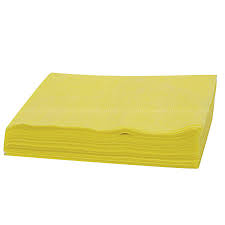 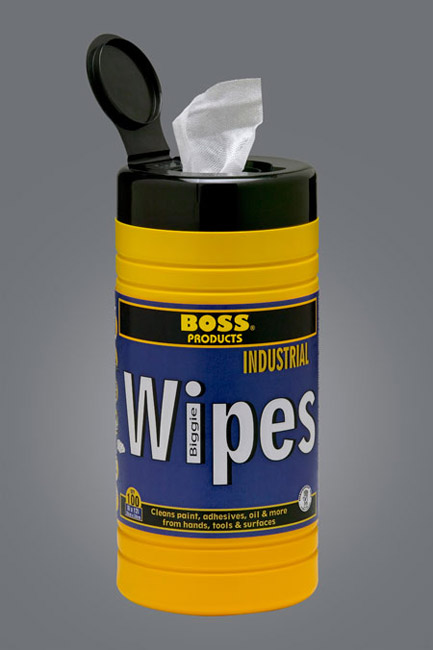 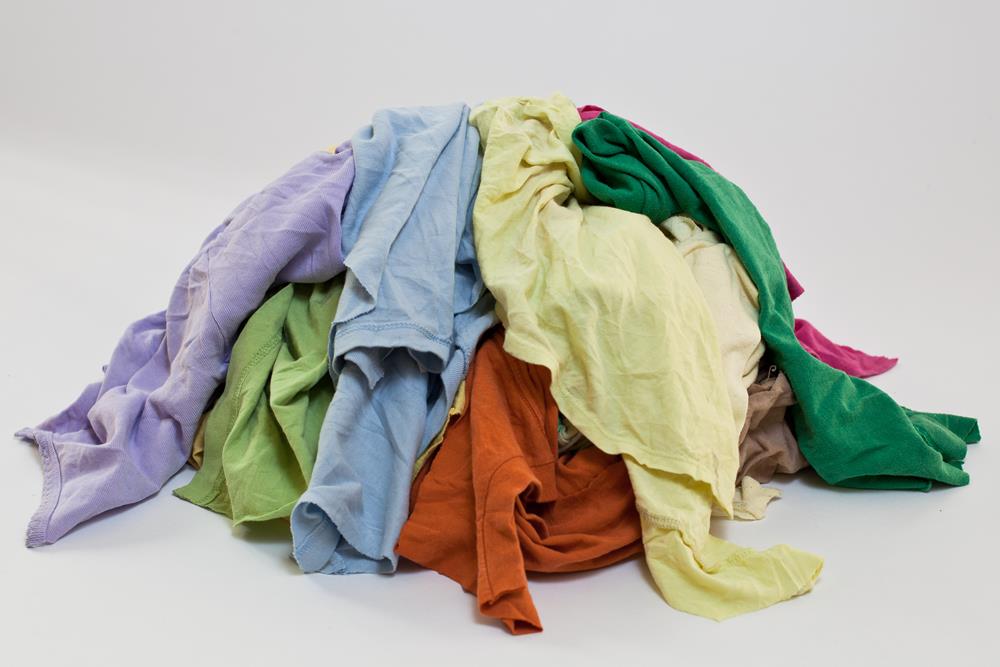 11
Why a Rule Takes So Long – A Case Study: The Solvent-Wipes Rule

Time line (within reason)		Activity (Team of one for most part throughout process)
1985 and 1987			Kimberly Clark and Scott Paper petition EPA to exempt disposable						wipes from hazardous waste regulation – no risk from land disposal
1991 and 1994			Agency issues policy deferring issue to the Region and states                   
1996					Administrator initiates Common Sense Initiative (CSI) 
1996-1997 				The fun begins! Office/Agency elect to develop rule
1997-1999				Data gathering, outreach to stakeholders, risk model development
1999-2001				Workgroup deliberations
2000                                   We run out of money  -  Me and my tin cup!
2001					Agency Peer Review process begins – Risk model -Do we or don’t we? 
2002-2003				Development of proposed rule; rule proposed 11/20/2003
2004                                   Rule makes front pages of Washington Post – But for all the wrong						reasons!	
2004-2008				Risk modelling effort must be redone – modelling obsolete
2006                                   Peer Review Process takes place
2006-2009                          Model modified and NODA published with new risk modelling results		
2009-2011            		Review and modify risk model based on comments; resume						workgroup process
2012					Rule delayed – don’t ask me why!                                                            
2013					Final rule issued  7/31/2013!
12
Takeaways

A team of one is not a team!

Turnover can be a killer

Management support is critical

Estimating time to complete: What ever you estimate multiple by 2 or 3

Know your own limitations

Realize you only control a small part of the process
13
[Speaker Notes: For lots of reasons, one person rulemaking teams just are not effective or efficient. Not only do you not have anyone to talk to on a daily basis regarding your efforts, but you have no backup should something happen like moving on or retiring. 

It helps to have management support. In fact its critical. As I just explained, the solvent-wipes rule was destined to be put on the back burner but other offices saved the day. 

Unless you have hard deadlines, such as a court-ordered deadline or high priority within the organization, you’ll almost always take more time in developing a rule, particularly if you are juggling more than one project. 
When I was involved in the solvent-wipes rule, I was a one-man renaissance man, doing everything from risk analyses and economic analysis to managing contractors, the workgroup process. You name it and I was doing it. In retrospect, don’t be afraid to ask for help. 
In any rulemaking process, there’s going to be situations you just can’t control, from OMB holding up the rule, to Agency and office priorities changing, to having to drop everything an respond to an IG investigation. Its just the nature of the process. 
There was a time when staff were allowed to talk directly to the press but that policy has changed. Now we refer all calls to our press office or public affairs office and let them deal with the media. In retrospect, a great idea. Sometimes no matter how honest and forthcoming you want to be, it can backfire on you and the Agency. Being accused of being in bed with industry when no such thing ever occurred can be stressful.]
Part 2: The Art of Rulemaking
(or How does one go about writing a successful rule)

Point 1: Create a World Class Workgroup/Team
- Surround yourself with workgroup members smarter than yourself!
-- Knowledge and experience with issues
-- Can assist in rule development
  
Be proactive - Reach out and draft workgroup membersinterested in the rule

- Create “all for one” and “one for all” attitude/buy-in
14
[Speaker Notes: So now we come to the important part. Leading up to this section, we have talked about the why, what, when and the who of the rulemaking process, but not the “how.” And frankly, it’s the “how of the rulemaking process” that will make you or break you.    

Surround yourself will workgroup members smarter than yourself! You don’t have to be the smartest person on the block or workgroup. In fact, if you are, you’re in deep trouble because you might be a workgroup of one. What you want are workgroup members who have experience and knowledge of the issues for the problems you are trying to address who can assist you and the workgroup in developing options, critiquing options, adding common sense and experience to what is being addressed.

  Be proactive - Reach out and draft workgroup members interested in the rule; just don’t react to participation process - of program offices and Regions volunteering staff because office must participate.

Create “all for one” and “one for all” attitude/buy-in. The one thing workgroup members don’t want is to be ignored. They signed up because they are interested in participating and contributing. When I think back to the solvent-wipes rule, I wouldn’t gotten anywhere if I didn’t have the support of EPA’s air,water and ORD offices. They basically saved the rule from dying.]
The Art of Rulemaking

       Point 2:Create and operate an efficient workgroup process
	  - Develop roadmap 
	-- Identify as many issues up front as you can to be 
	addressed
-- Develop Analytical Blueprint
	 - Establish clear responsibilities for workgroup members
       - Get your Economic Analysis team on board as soon as	possible
	--  Can identify problems with options for particular issues
	--  Can offer suggestions on other, better options
	- Get your lawyers and enforcement folks involved early
	-- Rule has to be legally defensible and enforceable
15
[Speaker Notes: Develop roadmap 
	-- Identify as many issues up front as you can to be   	addressed
       -- Develop Analytical Blueprint
	 - Establish clear responsibilities for workgroup members
       - Get your Economic Analysis team on board as soon as 			    possible
	--  Can identify problems with options for particular issues
	--  Can offer suggestions on other, better options
	- Get your lawyers and enforcement folks involved early
	-- Rule has to be legally defensible and enforceable]
The Art of Rulemaking
    Point 2:Create and operate an efficient workgroup process (Continued)
Identify and monitor key deadlines and milestones (and stick to them as best you can)

Learn to say NO!

Really Listen to each other

Talk to stakeholders during proposal stage to better understand current “system” and problems	

Consider use of workgroup retreat

Get Implementors involved early
-   Executive Orders – can’t forget
16
[Speaker Notes: - Identify and monitor key deadlines and milestones (and stick to them as best you can). Otherwise the process will break down and you’ll be floundering trying to get back on schedule. 
- Learn to say NO!  I’m not good at this. My eyes are always bigger than my stomach. I want to keep on addressing and solving problems identified during workgroup deliberations. You just can’t do this forever. You have to be able to say Stop.    
- Really Listen to each other. This is critical. Some workgroup members may not be the most straightforward in articulating a problem that is important to the rule. You can’t blow them off. You have to be patient because sooner or later the bell will go off and you’ll understand what they mean.  
Talk to stakeholders during proposal stage to better understand current “system.”  You have to get out there and visit facilities and talk to different stakeholders to get the different perspectives. Otherwise you’re operating in a vacuum.   
	-- They also may help in identifying potential solutions
- Consider use of workgroup retreat. We did this recently for the generator rule and I did it early on with the solvent-wipes rule
-- Get everyone in one room together
-- Concentrated effort for long period of time vs. one hour at a time
-- Great for team-building
- Get Implementors involved early. You can’t wait for the rule to be published to start thinking and working with the information management folks to develop the forms, instructions, data entry requirements for reporting by industry.  
-- Reporting and recordkeeping requirements
- Executive Orders – can’t forget. We must have about 20 executive orders that we have to address in any rulemaking. Not only do they include the important regulatory impact analysis, but also unfunded mandates, small business impacts, children’s health, paperwork reduction act, Consultation and Coordination with Indian Tribal Governments, Protection of Children from Environmental Health Risks and Safety Risks, Federal Actions to Address Environmental Justice in Minority Populations and Low-Income Populations. 
Without addressing, the rule will never get out of the Agency, never mind OMB.]
The Art of Rulemaking
	Point 3: Issues – Both real and perceived issues
    - Identify and resolve key issues ahead of time (if you can)
    - Perception – where you sit is where you are at! 
	-- A big issue to one workgroup member may not be for 		lead office/others
   - Sometimes issues cannot be resolved at workgroup level 
	     -- Agree to disagree and escalate  

	Point 4: Rule writing process
   - Clear and simple rule language   
	-- Plain English always works!
   - Draft/review rule language together
   - Find copy editor if you can
	-- Use a style sheet
	-- Develop a system to avoid version control issues
	-- Use Share drive or Cloud-based drive
17
[Speaker Notes: Identify and resolve key issues ahead of time (if you can)
    - Perception – where you sit is where you are at! 
		-- A big issue to one workgroup member may not be for 		     lead office/others
   - Sometimes issues cannot be resolved at workgroup level 
	     -- Agree to disagree and escalate. This is critical. Workgroup members from different organizations within an agency can spend an inordinate amount of timing trying to find consensus or agreement, and never succeed. Sometimes you just have to bit the bullet and agree to disagree and escalate the issue sooner rather than later because all you are doing is wasting valuable time and getting frustrated with each other.    
Point 4: Rule writing process
   - Clear and simple rule language   
	-- Plain English always works!
   - Draft/review rule language together
   - Find copy editor if you can]
Activities You Can’t forget

Rule Implementation: Plan ahead

Communications materials/messages    

Training and outreach

Webinars

Qs and As

Development of supporting guidances
 
Establish EPA/State Users Group
18
[Speaker Notes: Remember the rollout of Obamacare? No one wants that to happen. So when it comes to rulemakings, yes developing preamble and reg text are critical, but there’s other parts that you can’t forget or wait until after the rule is promulgated. Everyone is going to want to know how the rule will affect them, what they have to comply with, how they are going to comply with the rule’s provisions, etc. You really have to start thinking about this when you develop a proposed rule and followup with changes that occur in the final rule. What we are talking about are holding webinars to explain the rule to stakeholders, conducting training to explain how stakeholders will have to comply with rule provisions. Developing Qs and As for each important component of the rule. Accepting meeting invitations, etc. 

Webinars]
Some Final Thoughts
1. Externalities

	- OMB

	- Competing Agency and office priorities

2. The Keys To Success 

Create a Great Team and Find Consensus 
		
You can’t go wrong!
19
[Speaker Notes: Externalities. There’s only so much a workgroup can control. OMB plays a big role in the rulemaking process. They can stop rulemakings in their tracks, delay rulemakings, or plain make it difficult with you because they may not like what we are proposing. 

Agency decision makers also can influence rulemakings including cancelling rules or putting rules on the back burner for reasons you will never understand. So the best made plans may end in frustration because we operate in a political process – simple as that. But there are many things we can control. 
So my bottom line is this:  Create a Great Team and Find Consensus. You can’t go wrong!]
Helpful Resources

The Federal Rulemaking Process: An Overview
 
https://www.fas.org/sgp/crs/misc/RL32240.pdf

https://www.federalregister.gov/uploads/2011/01/the_rulemaking_process.pdf

The Basics of the Regulatory Process
https://www.epa.gov/laws-regulations/basics-regulatory-process

EPA’s Rulemaking Process
https://www.agc.org/sites/default/files/Galleries/enviro_members_file/EPA%20Rulemaking%20Process%20Handout.pdf

Significant Guidance Documents
https://www.epa.gov/laws-regulations/significant-guidance-documents
20
So what’s the most important component of any rulemaking?

1. Defining the problem?

2. Diverse, experienced workgroup?

3. Vested workgroup?

4. Being organized – identifying and sticking to milestones, etc.? 

5. Support from your management?

6. Staying out of the public eye?

7. All of the above

8. None of the above – Just being in the right place at the right time!
21
[Speaker Notes: So let’s end with what you think is the most important component of any rulemaking? How many said 7? Anybody say 8? I threw in 8 because of what I just said. We work in a political process and no matter how great a rule, it can be delayed or cancelled because there’s a bigger picture out there workgroups are not always privy to. 

OK. That’s all she wrote. I hope I’ve shed some light on the rulemaking process and the Art of Rulemaking. Take care.]
That’s All She Wrote!
22